Literacy
Research
Memory
Un-jumble the following keywords
Communication is the most important part! Solving equations should look like this:
Find out 3 interesting things about the equals sign and where it came from.
Loves
Ran lie
In a quote
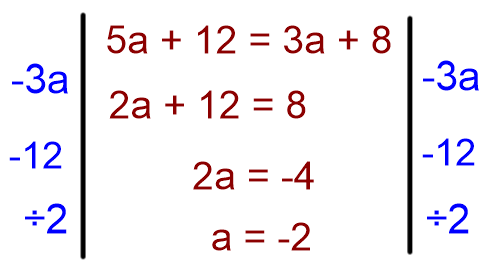 Acne lab
Know nun
Skill Practice
1) Solve following equations. Show each step clearly.
Stretch!
4p + 8 = 10

4y – 6 = 2y + 5

23 – 3m = 5m + 7
7c + 10 = 38

5a + 1 = 36

20 = 5c + 10
The perimeter of the shape below is 34cm.




Write down an equation.
Solve your equation to work out the value of a.
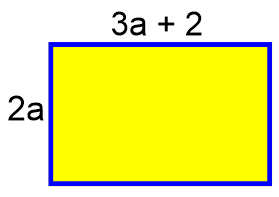 2) Solve these equations, showing each step clearly.
5(3k + 3) = 5(4k – 4)

3(8j – 10) = 5(7j + 5)
10a – 3 = 2(4a + 5)

5(2b + 3) = 2b + 9